First Sunday of Advent
Year A
Isaiah 2:1-5   •  Psalm 122  • Romans 13:11-14  • Matthew 24:36-44
they shall beat their swords into plowshares, and their spears into 
pruning hooks;
Isaiah 2:4b
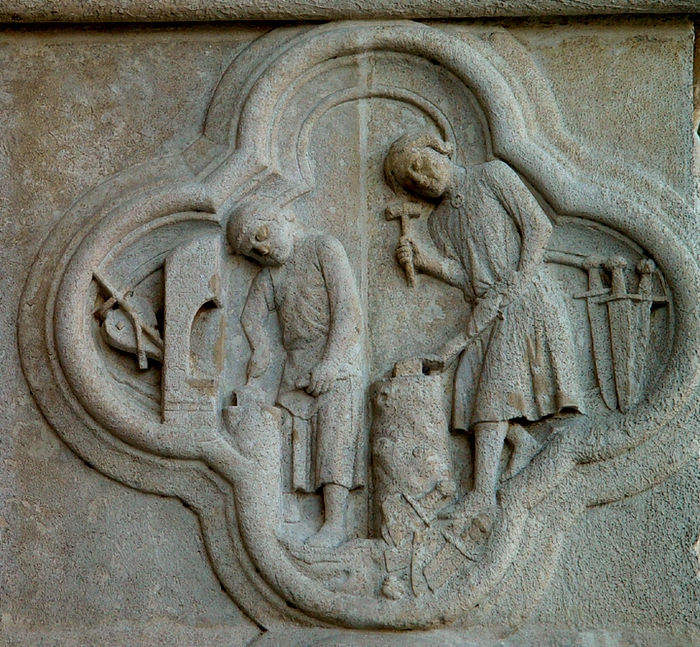 Beating  Swords  into Plowshares

Amiens Cathedral
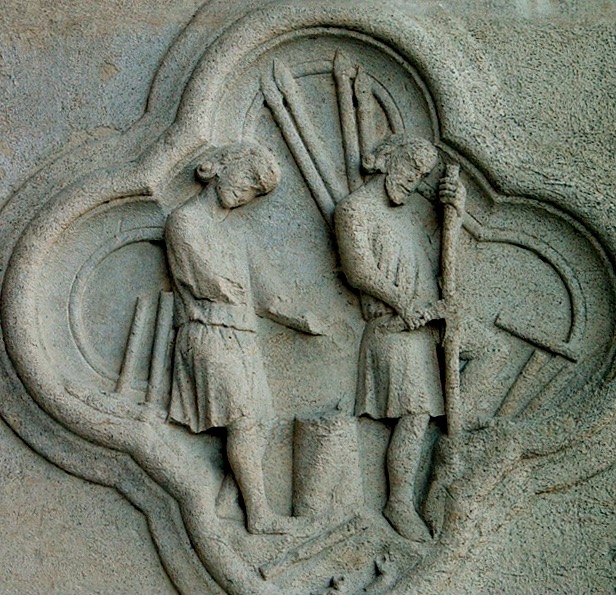 …and Spears Into Pruning Hooks

Amiens Cathedral
… nation shall not lift up sword against nation.
Isaiah 2:4c
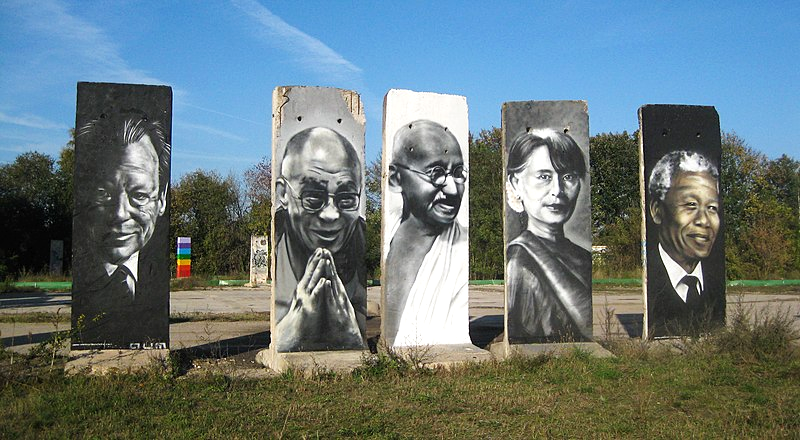 Nobel Peace Prize recipients on sections of former Berlin Wall  --  Victor Landeta aka Aum
Peace be within your walls, 
and security within your towers … Peace be within you.
			
				Psalm 122, v. 7, 8b
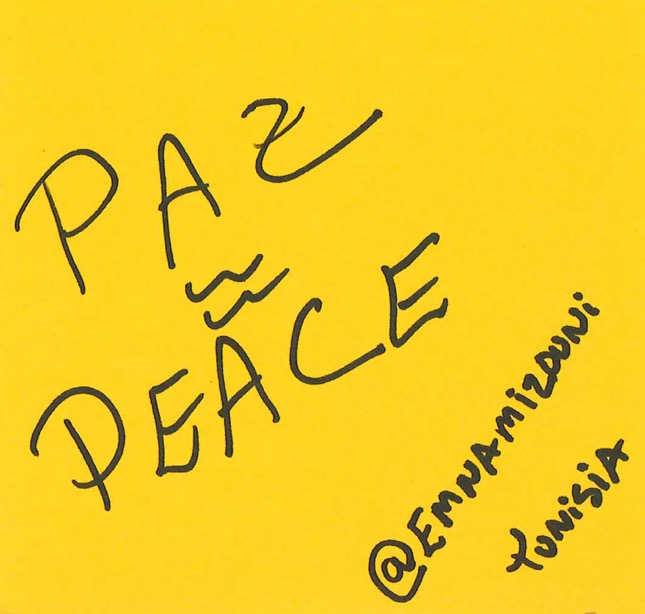 Paz = Peace

online image posted to Wikimedia
Tunisia
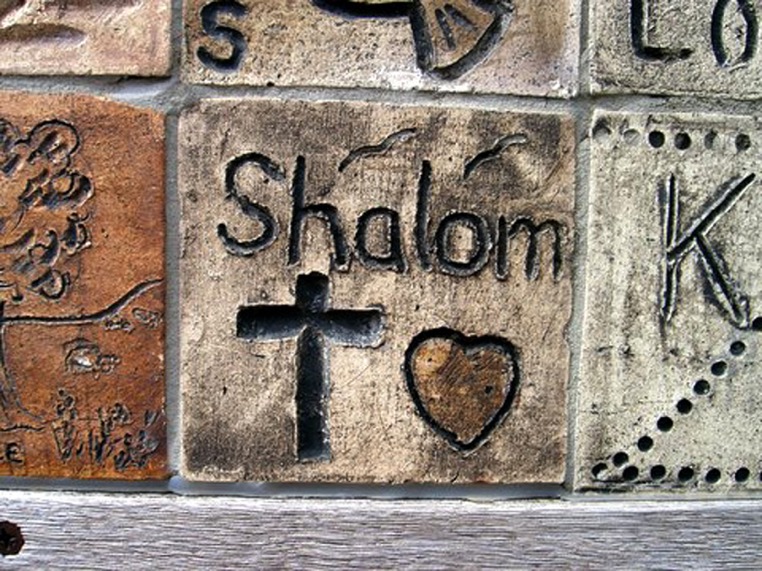 Shalom – Peace Wall    --   Hamilton, New Zealand
For as the days of Noah were, so will be the coming of the Son of Man…they knew nothing until the flood came and swept them all away.
Matthew 24:37, 39
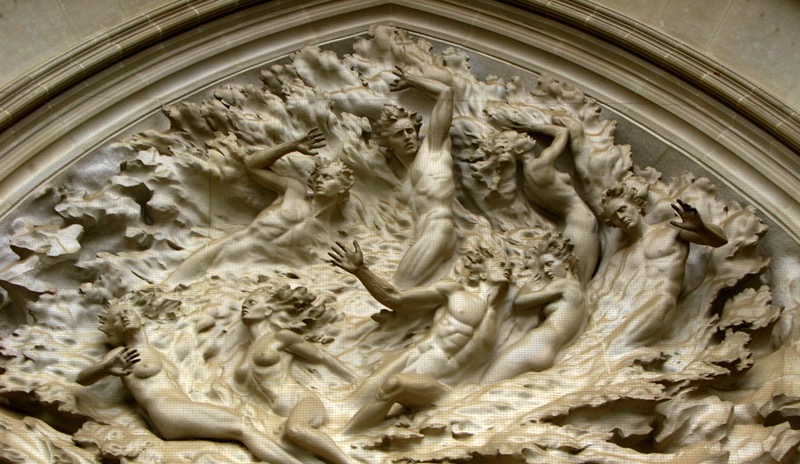 The Deluge  --  Frederick Hart, Washington National Cathedral
But about that day and hour no one knows….
Matthew 24: 36a
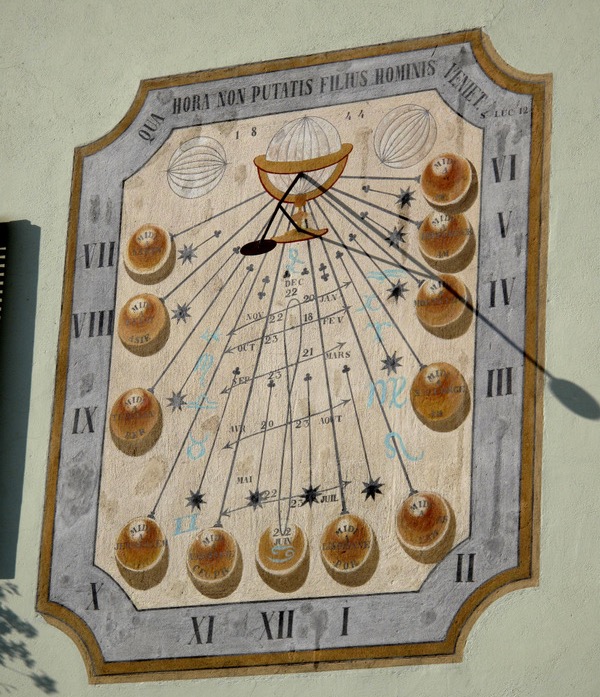 “It will be at the hour you don't think…” translation of sundial text, Rectory 
Samoens, France
Two women will be grinding meal together; one will be taken and one will be left…
Matthew 24:41
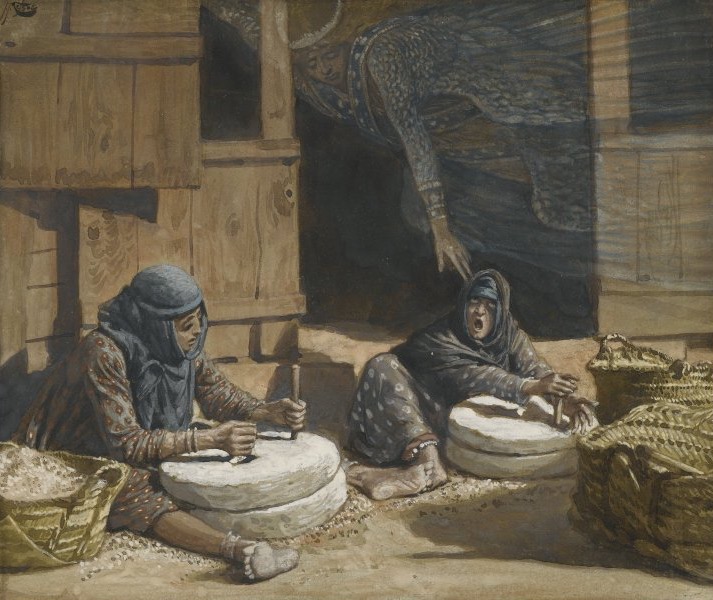 Two Women at the Mill  --  James Tissot, Brooklyn Museum
Therefore you also must be ready, for the Son of Man is coming at an unexpected hour.
Matthew 24:44
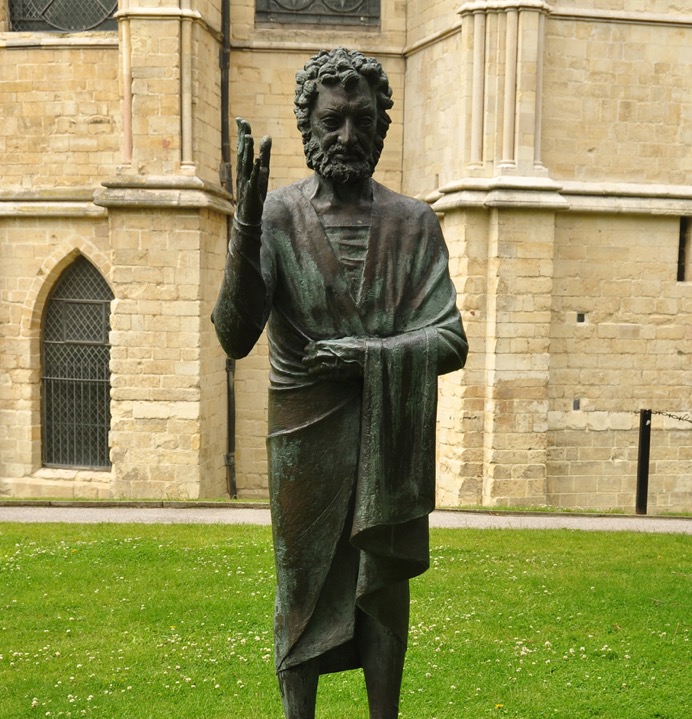 Son of Man

David McFall Canterbury Cathedral
…lay aside the works of darkness and put on the armor of light.
Romans 13:12b
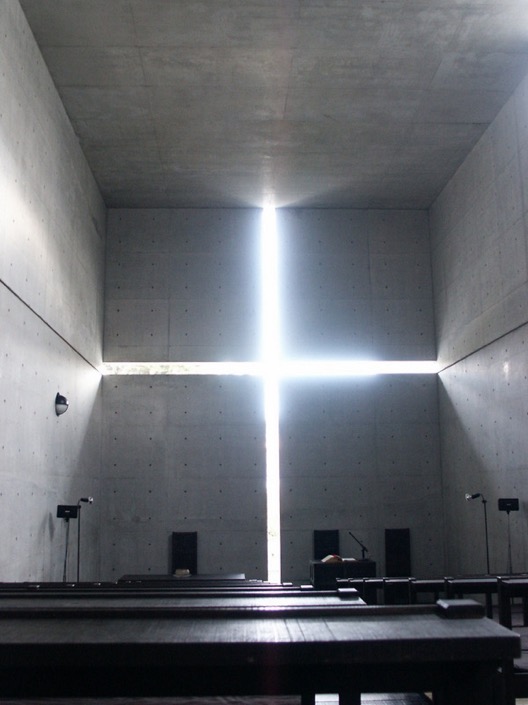 Church of the Light

Tadao Ando
Ibaraki, Japan
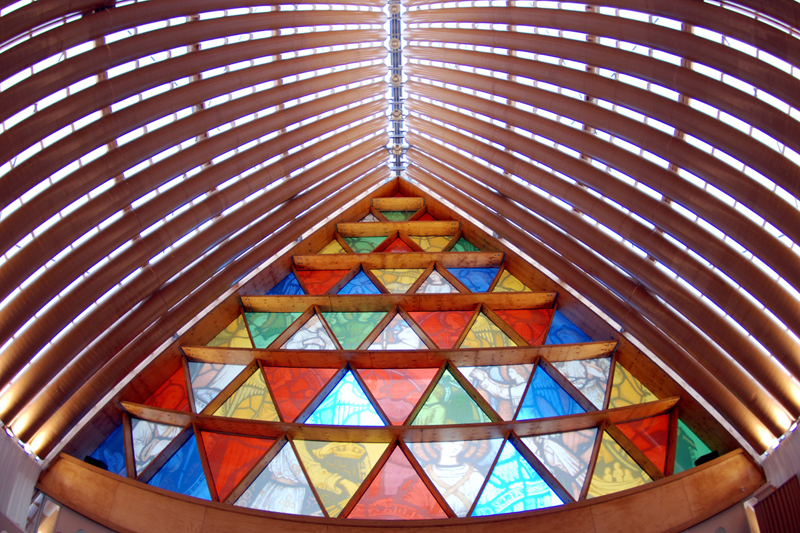 Cardboard Cathedral – Shigeru Ban,  Christchurch, New Zealand
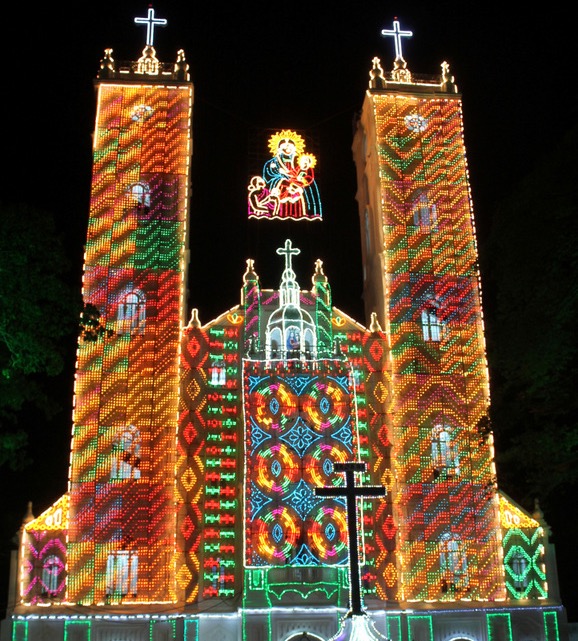 Vallarpadam Basilica

Vallarpadam, India
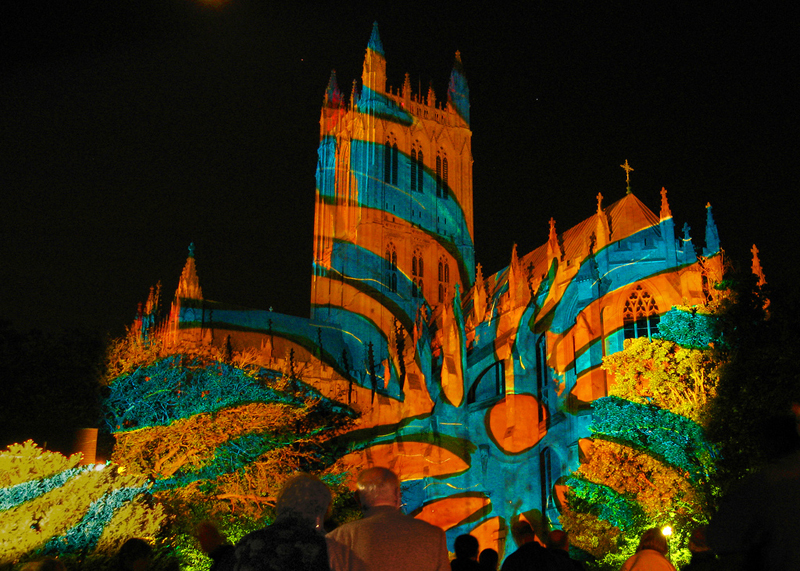 Light Upon the Cathedral – Gerry Hofstetter, National Cathedral, Washington, DC
…let us walk in the light of the Lord!
Isaiah 2:5b
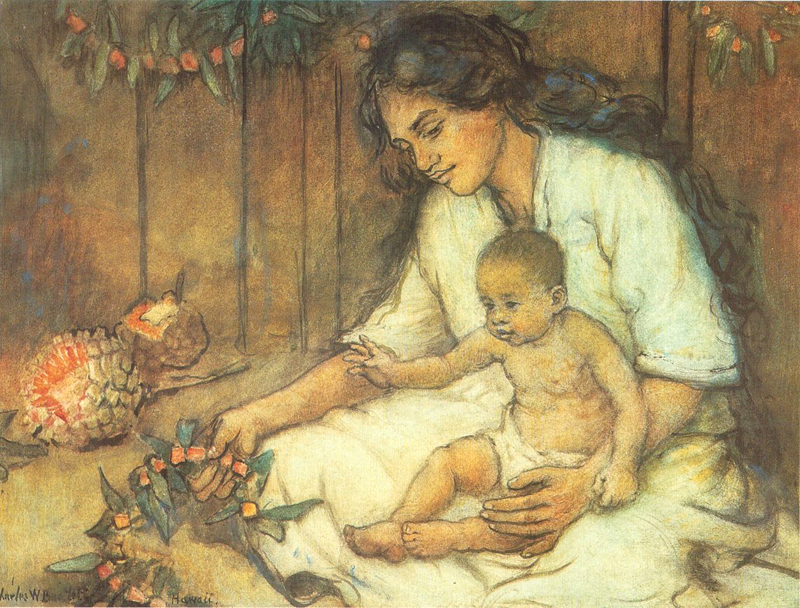 Mother and Child, Hawaii  --  Charles W. Bartlett
Credits
New Revised Standard Version Bible, copyright 1989, Division of Christian Education of the National Council of the Churches of Christ in the United States of America. Used by permission. All rights reserved.
http://diglib.library.vanderbilt.edu/act-imagelink.pl?RC=29252
http://diglib.library.vanderbilt.edu/act-imagelink.pl?RC=29241
https://commons.m.wikimedia.org/wiki/File:Peace_Nobel_Price_serial_on_Berlin_Wall_segments.jpg
https://commons.m.wikimedia.org/wiki/File:Paz_peace.png
http://www.flickr.com/photos/taniwha/7186824/
http://www.flickr.com/photos/oakleyoriginals/3370999066/
http://commons.wikimedia.org/wiki/File:Eglise_de_Samoens_(Sundial).jpg
https://commons.wikimedia.org/wiki/File:Brooklyn_Museum_-_The_Two_Women_at_the_Mill_(Les_deux_femmes_au_moulin)_-_James_Tissot_-_overall.jpg
https://commons.wikimedia.org/wiki/File:Canterbury_Cathedral_34.jpg
http://commons.wikimedia.org/wiki/File:Church_of_Light.JPG
http://www.flickr.com/photos/geoftheref/9477818560
http://commons.wikimedia.org/wiki/File:Vallarpadam_Bascilica_lighted_up.jpg
http://diglib.library.vanderbilt.edu/act-imagelink.pl?RC=54875
https://commons.wikimedia.org/wiki/File:Charles_W._Bartlett_-_%27Hawaiian_Mother_and_Child%27,_watercolor_and_pastel_on_art_board,_c._1920.jpg
Additional descriptions can be found at the Art in the Christian Tradition image library, a service of the Vanderbilt Divinity Library, http://diglib.library.vanderbilt.edu/.